Figure 2. Histological preparations used to determine electrode positions. (A) A 6-electrode array transecting the mPFC ...
Cereb Cortex, Volume 19, Issue 1, January 2009, Pages 24–40, https://doi.org/10.1093/cercor/bhn055
The content of this slide may be subject to copyright: please see the slide notes for details.
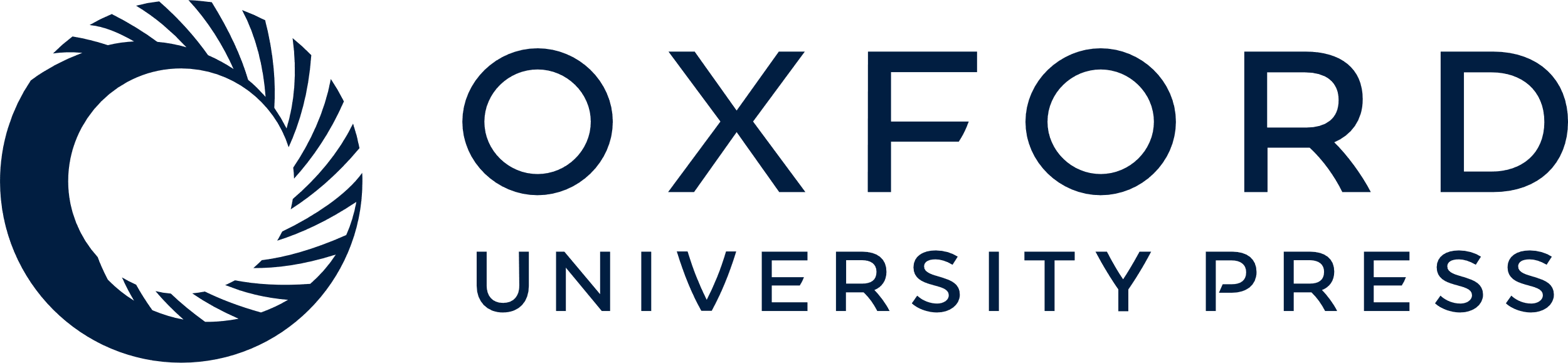 [Speaker Notes: Figure 2. Histological preparations used to determine electrode positions. (A) A 6-electrode array transecting the mPFC area. (B) A 4-electrode array transecting the cRS area. (C) A hippocampal bipolar recording electrode track. Despite the size of the arrays, no extensive injuries or necrosis were observed in the brain sections. The arrows point to the deepest recording tips from the arrays and the bipolar electrode tips in the hippocampus.


Unless provided in the caption above, the following copyright applies to the content of this slide: © The Author 2008. Published by Oxford University Press. All rights reserved. For permissions, please e-mail: journals.permissions@oxfordjournals.org]